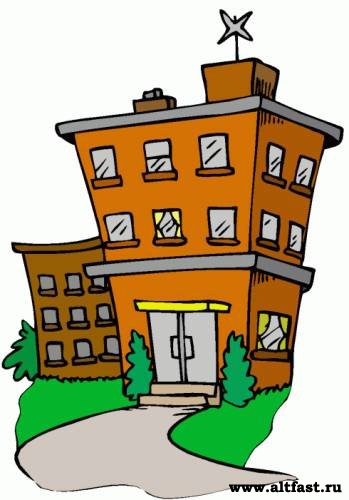 Welcome to my school
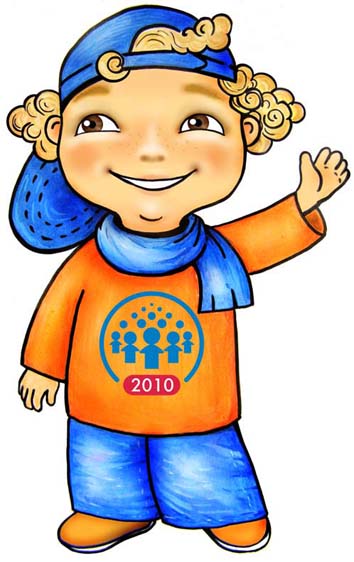 Hi! I’m Jim.
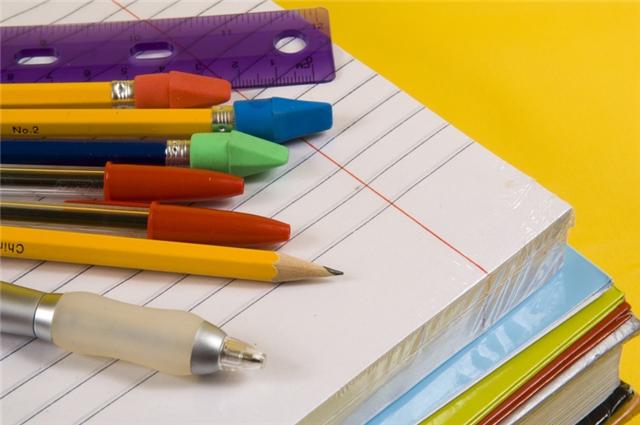 Put the words into the right order:
a t h m
u s i m c
r t a
e g l i n s h
s c e i n e c
e p
check
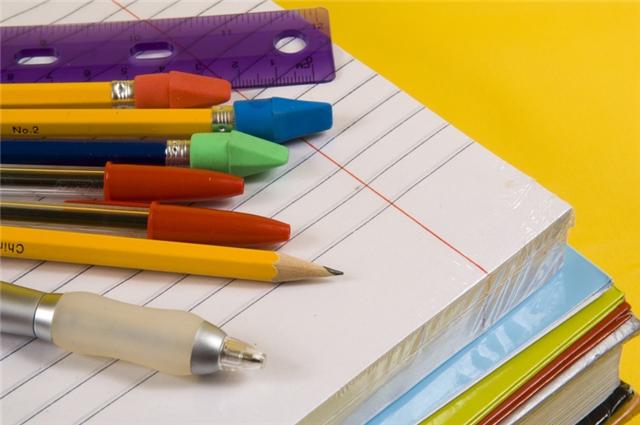 Answer:
Math 
Music
Art
English
Science
PE
What does he do at school?
What does he do at school?
Jim ___________in the ____________ lessons.
Timetable
classroom or schoolbag?
a pencil  
                  desks           
                                 a teacher’s table 

student’s books             paints  
                                                 a noticeboard
  a board               a pen                                 

a computer                  a lunch box  

posters               notebooks